Взаимосвязь экономики труда с другими науками
Трудовое право и другие правовые науки
Социология (социальная теория),
Социология труда
Экономические науки 
(трудовая теория)
Физиология труда
ЭКОНОМИКА ТРУДА
Психология труда
Теория менеджмента
Эргономика
Этика
Демография
Статистика труда
Педагогика труда
Медицинские науки
Экономико-математические науки
Технология и организация
Другие науки
Целью ЭТ является исследование научных основ, теоретических, методологических положений и практического опыта в области управления человеческими ресурсами - формирования и рационального использования трудового потенциала каждого человека и общества в целом при создании новых социально-трудовых отношений в условиях рыночной экономики.
Задачи дисциплины ЭТ:
Изучение сущности и механизмов экономических процессов в сфере труда в контексте жизнедеятельности человека и общества;
Задачи дисциплины ЭТ:
Изучение факторов и резервов эффективной занятости, формирования и рационального использования трудового потенциала, повышения эффективности и производительности труда;
Задачи дисциплины ЭТ:
Выявление взаимосвязей социально-трудовых отношений с экономическими отношениями и процессами, наблюдающимися в национальной экономике рыночного типа, ориентированной на социальное развитие;
Задачи дисциплины ЭТ:
Выявление взаимосвязей рынка труда с рынками сырья, капитала, фондовыми рынками;
Задачи дисциплины ЭТ:
Исследование изменения стоимости рабочей силы, формирования  трудовых затрат на всех стадиях воспроизводственного цикла.
Логика изучения основ ЭТ:
Изучение начинается с фундаментальных положений теории о сущности труда и трансформации социально-трудовых отношений в России;
Логика изучения основ ЭТ:
Уточняются социально-экономические характеристики и сущность основных понятий;
Логика изучения основ ЭТ:
Рассматриваются важнейшие методологические положения в основных областях;
Логика изучения основ ЭТ:
Обращается внимание на необходимый учет закономерностей во взаимосвязях экономических и социальных процессов;
Логика изучения основ ЭТ:
Изучаются проблемы организации, нормирования и условий труда;
Логика изучения основ ЭТ:
Последовательно рассматриваются социально-технические аспекты;
Логика изучения основ ЭТ:
Завершается изложение изучением вопросов, связанных с управлением и регулированием труда в системе рыночных отношений.
Труд можно рассматривать как процесс, совершающийся между человеком и природой, в которой человек, производя определенную деятельность, опосредствует, регулирует и контролирует обмен веществ между собой и природой.
С экономической точки зрения труд – это любая общественно полезная деятельность человека;
С физиологической точки зрения трудовая деятельность есть нервно-мышечный процесс за счет накопления в организме потенциальной энергии.
Ограничения определения «ТРУД»
1. Трудом мы называем лишь общественно полезную деятельность человека.
Ограничения определения «ТРУД»
2. Трудом мы называем лишь деятельность человека;
Взаимодействие человека с элементами трудового процесса и окружающей средой
Окружающая среда
Предметы труда
Продукт труда
Технология изготовления
ЧЕЛОВЕК-субъект труда
Средства труда
Элементы трудового процесса
К предметам труда относится земля и ее недра, флора и фауна, сырье и материалы, полуфабрикаты и комплектующие изделия, объекты производственных и непроизводственных работ и услуг, энергетические, материальные и информационные потоки;
Элементы трудового процесса
Средства труда- это машины, приборы и оборудование, инструменты, приспособления и другие виды технологической оснастки, средства программного обеспечения, организационная оснастка рабочих мест;
Элементы трудового процесса
Окружающая среда и ее состояние рассматривается с точки зрения микроэкологии труда, то есть обеспечения безопасности труда и соблюдение психофизиологических, санитарно-гигиенических, эргономических и эстетически требований к условиям труда, а также с учетом социально-экономических отношений в организации.
Человек как субъект труда может реализовать свой трудовой потенциал двояко:





Либо на основе самозанятости;

Либо как наемный работник.
Созданный в процессе труда продукт как товар имеет: 






Физическую (натуральную) форму;

Стоимостную (денежную) форму.
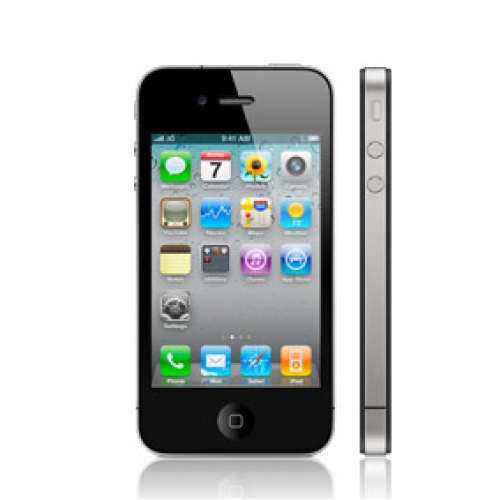 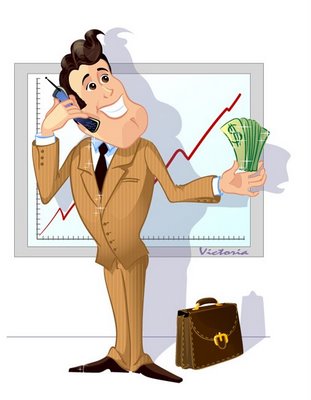 В процессе производства материальных благ и услуг люди по необходимости вступают в определенные взаимосвязи не только с вещественными  элементами и природной средой, но и друг с другом.Такие взаимосвязи называют производственными отношениями.
Процесс труда
Созданный продукт
Распределение (пропорция, доля каждого участника в произведенном продукте, доход, зарплата)
Обмен (количество товаров и услуг, приобретенное каждым на свою долю)
Потребление (индивидуальное присвоение продуктов)
Отношения между людьми по поводу производства и распределения продукции
Общественные отношения различаются по:
характеру (классовые, национальные, региональные);
содержанию (экономические, социальные, трудовые);
форме (межличностные, межгрупповые).
Характер и содержание труда
Характер труда позволяет рассматривать труд с точки зрения общественных условий производства; 
  его определяют формы и методы привлечения членов общества к труду; тип общественной формации труда; отношение работников к труду.
Характер и содержание труда
Содержание труда выражает распределение конкретных трудовых функций (исполнительских, контрольно-регулирующих) на рабочем месте и определяется совокупностью выполняемых операций.